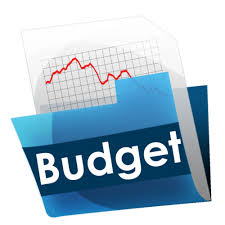 B U X H E T
B U X E T
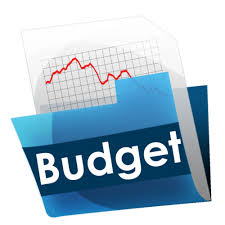 TE HYRA = TE DALA
PRIHODI = RASHODI
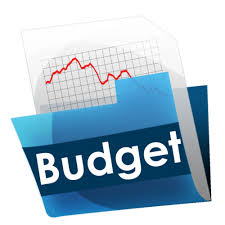 ELEMENTET THEMELORE TE BUXETIT
OSNOVNI ELEMENTI НА БУЏЕТОТ
ОСНОВЕН БУЏЕТ
-BUXHETI THEMELOR
САМОФИНАСИРАЧКИ АКТИВНОСТИ
- AKTIVITETE VETFINSUESE
НАМЕНСА ДОТАЦИЈА
- DOTACIONE TE DEDIKUARA
ДОНАЦИЈА
- DONACIONE
КРЕДИТИ
-KREDITE
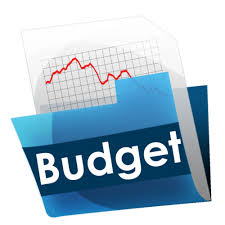 ПЕРМБАТЈА E BUXETIT
СОДРЖИНА НА БУЏЕТОТ
ОПШТИОТ ДЕЛ
PJESA E PERGJITHSHME
 
ПОСЕБНИОТ ДЕЛ
PJESA E VECANT

РАЗВОЈЕН ДЕЛ
- PJESA ZHVELLIMORE
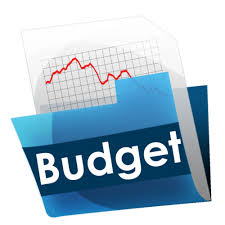 PROGRAMET PJESE PERBERSE E BUXHETIT
ПРОГРАМИ
Buxheti Themelor			359.744.000
 Основен Буџет
 Blok Dotacioni			371.623.144
 Блок Дотации
Aktivitete vet finansuese		  19.000.000
Самофинансиски активности
Donacione			  23.740.000
 донаци
Gjithsej		774.107.144
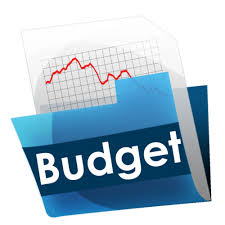 Struktura e buxhetit 2018 T dalat
Структура на буџет за 2018
40 PLATI I NADOMESTOCI				80.259.000,00
RROGA DHE KONTRIBUTE
41 REZERVI I NEDEFINIRANI RASHODI			  6.000.000,00
REZERVAT
42 STOKI I USLUGI			  		106.735.000,00
STOQE DHE MALLRA
46 SUBVENCII I TRANSFERI				31.210.000,00
SUBVENCIONE DHE TRANSFERE
47 SOCIJALNI BENEFICII				   1.700.000,00
BENEFITE SOCIALE
48 KAPITALNI RASHODI			                 126.080.000,00
SHPENZIMET KAPITALE
49 Исплата на кредити
Pagesa e Kredive				  6.200.000,00
Вкупно 		                 359.744.000,00
 			Gjithsej
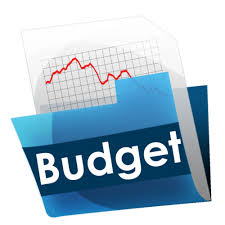 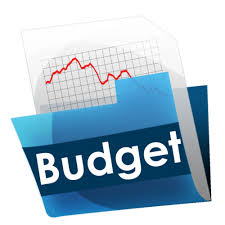 ПРОЕКТЕ 2018
Проекти 2018
Ndertimin dhe  rekonstrumin e rrugve dhe rrugicave	
Izg. I rekonstrukcija na ulici I pati[ta
- rekonstrumi I rruges ,, Isen Akioski,,			5.000.000
			         ,,Исен Акиоски,,
- rekon. I rr. Prej te ,,berza,, deri te ,,Agrokopi,,		4.000.000
- rekonstruimi I rr. ,,Rudnicka,,				2.500.000
- rrugica ne lagjen e 22 dhjetorit			3.000.000
- rekonstruimin e rr. ,,Pashine e eperme,,		2.500.000
- rrugica neper fshatra te Komunes se Kercoves		10.000.000
- ndertimin e trotoareve ne rr.Marshal Tito		1.500.000
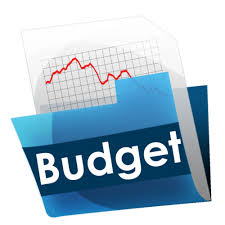 ПРОЕКТЕ 2018
Проекти 2018
- ndertimin e trotoarit Rrethi – hekurudha		1.000.000
- ndertimin e trotoarit te rruga e Osllomese		1.000.000
- vendosjen e shenjave te komunikacionit dhe tabelave treguese 2.000.000
- ndertimin e stacionit per qent endacak		1.000.000
- Rekonstruimin e objektit te Komunes			10.000.000
- ndertimin e infrastruktures ne zonen industriale	3.000.000
- hartim proekteve per infrastrukture			2.000.000
ndertimin e parqeve per rekreim te femijve		1.500.000
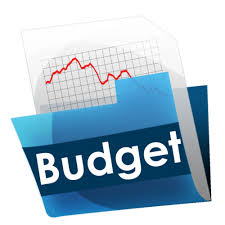 ПРОЕКТЕ 2018
Проекти 2018
Ndertimin dhe rekonstruimin e ujsjellsave
	- ujsjellsi ne fsh.Drogomisht I madh			16.000.000
	- Permisimin e ujsjellsit ne fsh.Tuhin			1.200.000	
	- ndertimin e rezervoarit ne fsh.Kolibar			1.500.000	
	- rekonstruim dhe ndertim te ujsjllsave ne lagjet e Qytetit	5.000.000
Ndertimin e kanalizimeve
	- ndertimin e kanalizimit ne fsh.Drugove			19.000.000
	-  IPA proekte per kanalizime 
	- permisimin dhe zgjerimin e kanalizimeve ne lagjet e qytetit	5.000.000
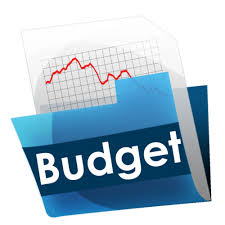 ПРОЕКТЕ 2018
Проекти 2018
Ekologji:
- pastrimin e deponive te egra				2.000.000
- dezinfeksimin, dezinskecim dhe deratizim		400.000
- pastrimin e shtreterve te lumenjve nga mbetjet inerte	600.000
-  Ndertimin e stacionit per selektim te mbeturinave (transfer stacion)
- mbjelljen e drunjve 					1.200.000
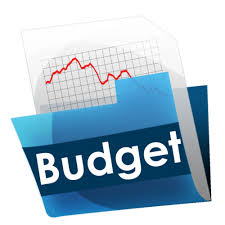 ПРОЕКТЕ 2018
Проекти 2018
Sport dhe rekreacion:					4.615.000
	-perkrahje per ekipet futbolistike			
	- perktahje per ekipet volibollistike		
	- perkrahje per sportet luftarake			
	- perkrahje per sportet tradicionale		
	- Ngritjen e vedies per sport te integru ne mes te bashkesive	
	-  Përkrahja e  sportistëve  të talentuar 		
	- Përkrahja e sportistëve të spikatur			
	- Furnizimi me pajisje sportive			
	- Perkrahje per federate sportive
	- perkrahje per shkolla te tenisit
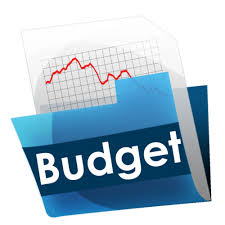 ПРОЕКТЕ 2018
Проекти 2018
KULTURE:						3.470.000
	-Organizimi i festivaleve				
	- Shënimi i ngjarjeve jubilare dhe datave të rëndësishme
	- Financimi i manifestimeve kulturore		
	- Inkurajimi i krijimtarisë bashkëkohore		
	- Proekte te shoqatave jo qeveriate		
	- Promovimi i Trashëgimisë Kulturore		
	- Veprimtari botuese dhe biblioteka		
	- Financimi i artistëve individualë, arteve zbatuese, dhe të ngjajshme						
	- Ndihmimi i manifestimeve të të rinjëve 		
	- Financimi i projektit nga lëmia e kulturës dhe ngjarjeve të tjera të komunitetit rom
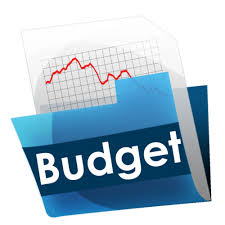 ПРОЕКТЕ 2018
Проекти 2018
MBROJTJE SOCIALE:
- Krijimi i kushteve për hapjen qendrës ditore për përkujdesje të  fëmijëve pa përkujdesje dhe fëmijëve në rrugë					200.000
Krijimin e kushteve më të volitëshme për jetë sociale  në klub ditorë për persona të moshuar						200.000
-Ngritjen e kapaciteteve të kuzhinës popullore			300.000
Ndihmë familjeve të goditura nga fatkeqësi natyrore dhe fatkeqësi elementare								300.000
Ndihmë familjeve të rrezikuara sociale			600.000
Ndihmë perosnave-viktima të dhunës familjare,			200.000
Ndihmë për nxënës të shkollave të mesme dhe student nga familje të rrezikuara sociale							500.000
Angazhimi i personave në rrezik social për kryerjen e punëve publike	4.500.000
Ndarja e ndihmës në naturë-pakove ushqimore			1.500.000
Ndarja e ndihmës financiare ose në matriale ndërtimore për zgjedhjen e qështjesë banesore për familjet në rrezik social.				   600.000